Emergency Contacts
FIRE, POLICE OR AMBULANCE 
Internal- 0 000	   External- 000 

Security 
Internal- 12880 	External- 8201 2880 
Reminder: If calling for Fire, Police or Ambulance attendance please also call security who will provide 
an escort.

Health, Counselling and Disability Service 
(Level 3, Student Services Centre next to the Sports Centre) 
Internal- 12118 	External- 8201 2118
ChemWatch
(For Safety Data Sheets)
Three ways to access:
24/7 Emergency phone number	1800 039 008 
Goto URL: https://goo.gl/XsV5hv
Scan the QR Code:
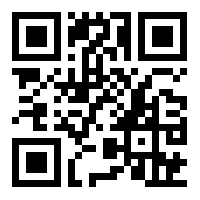